Does the development of new technologies call fornew rules?
Professeur Pierre Berlioz
EFB & Université Paris V
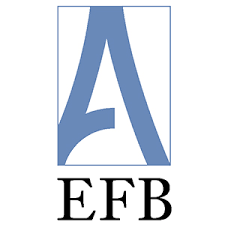 LOGO
Before imagining new ruleslet’s verify that the old ones are not adapted
It is not because the law does not address new technologies that it cannot regulate  them
Paris 2018
I The Next Tech Law Revolution I
2
LOGO
Let’s use the flexibility of common law
Example : volume construction

Application : civil liability
Paris 2018
I The Next Tech Law Revolution I
3
Let’s use soft law
No brake on innovation

Innovation laboratory
Paris 2018
I The Next Tech Law Revolution I
4
Let’s legislate only in case of weakness or proven deficiency
Example : Blockchain and securities register

Example : AI and tort law

Example : heritage data
Paris 2018
I The Next Tech Law Revolution I
5